South Carolina DOT Training WorkshopGeophysics Field Testing Methods, Data Reduction, and Interpretation of Results
Robert C. Bachus and Glenn J. Rix
June 5 – 26, 2020
Downhole Method
Downhole Method
5 to 10 ft
Source
Dt1
Shear andCompression
Waves
Triaxial
Receiver
Dt2
Dz
Downhole Method - Receivers
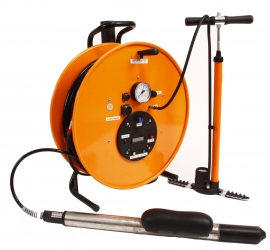 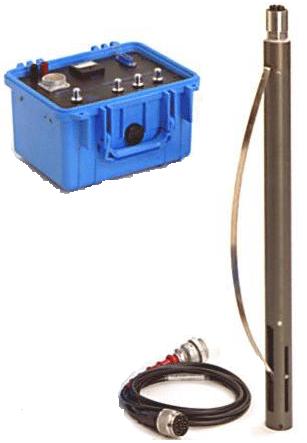 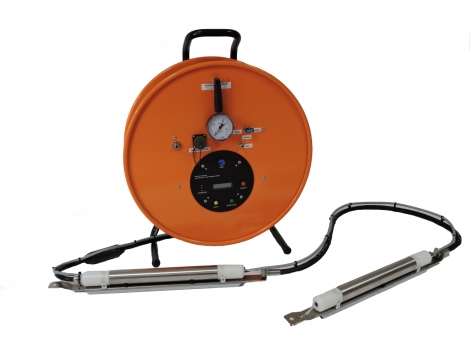 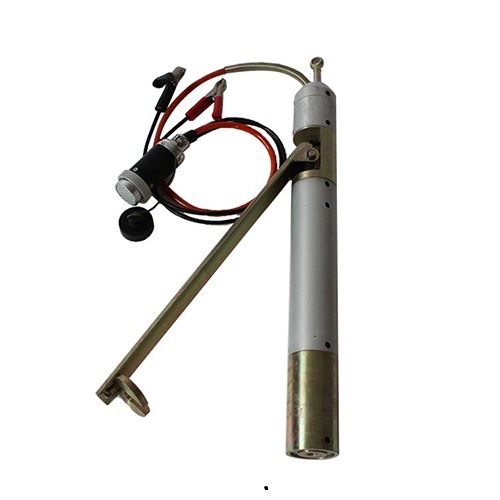 Downhole Method - Sources
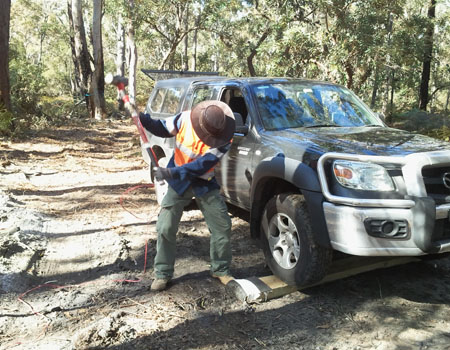 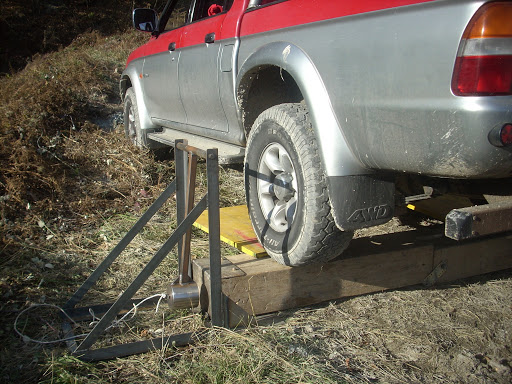 Seismic Cone
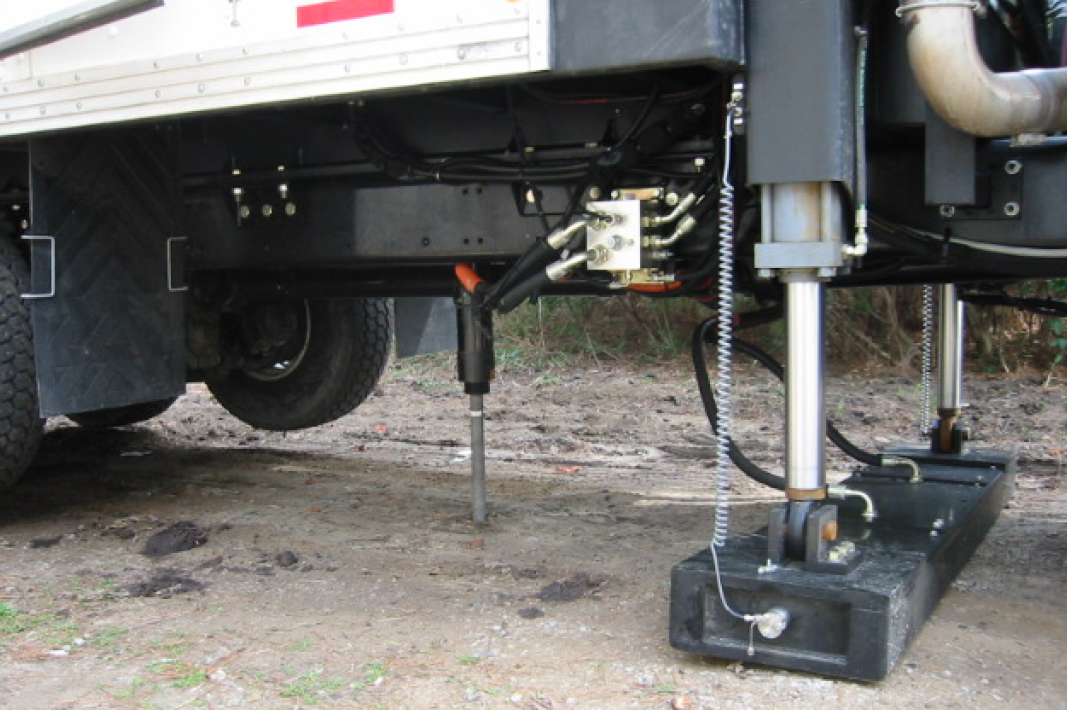 Georgia Tech AutoSeis
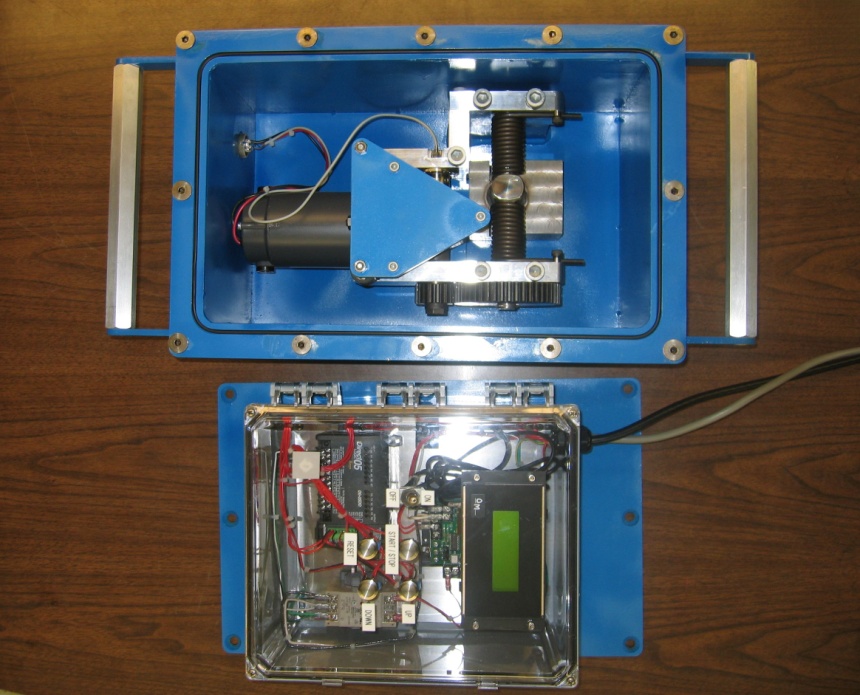 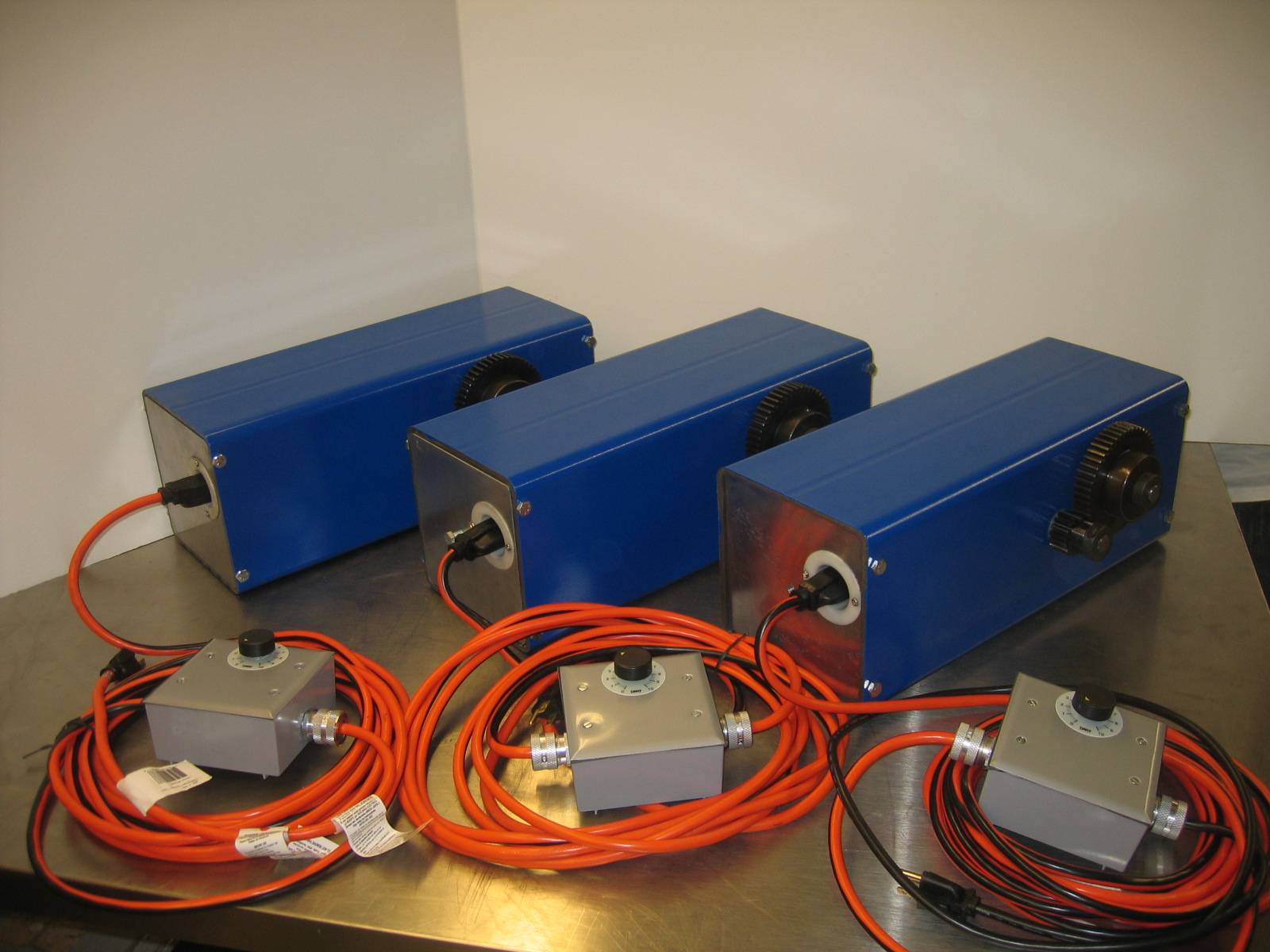 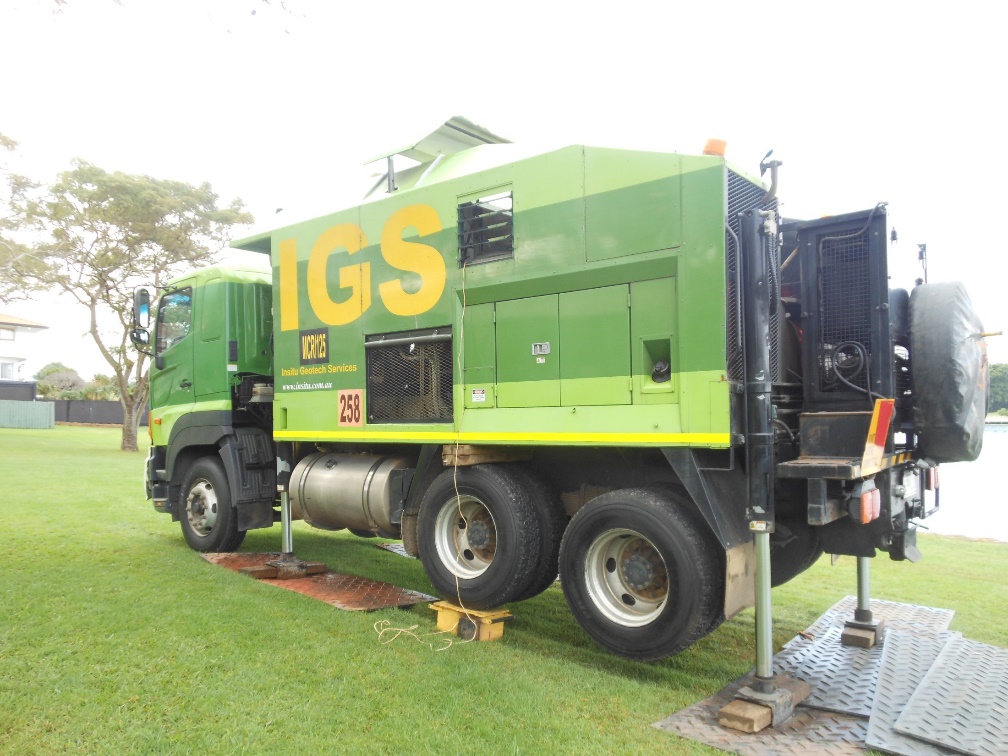 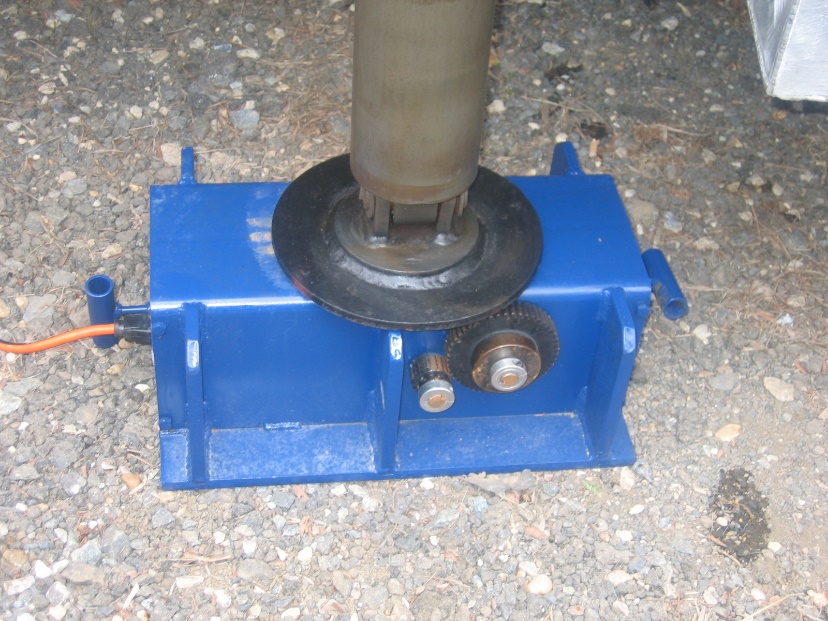 Courtesy of Paul Mayne
Downhole Data
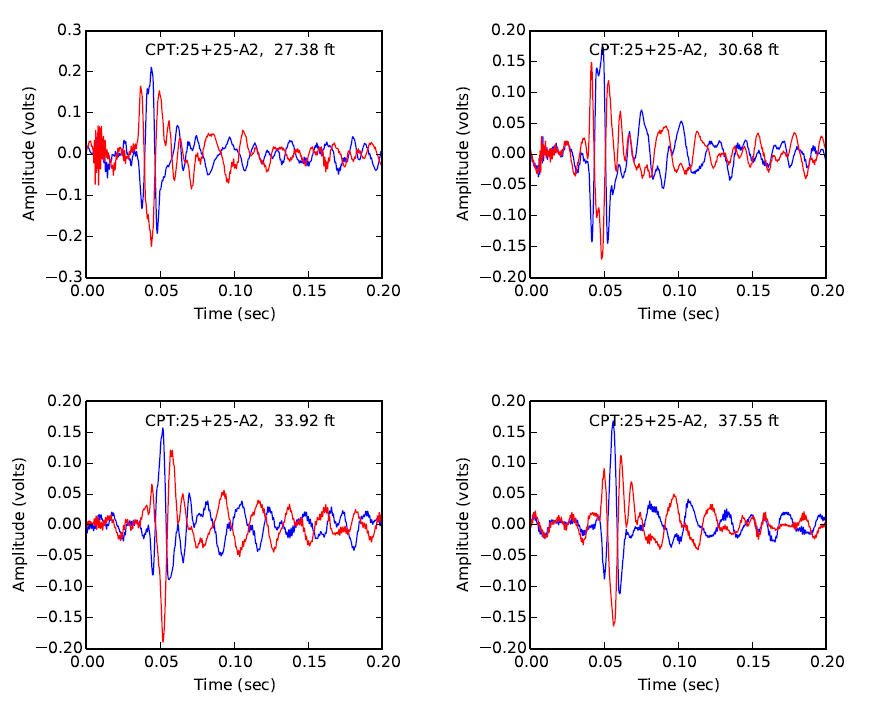 Downhole Data
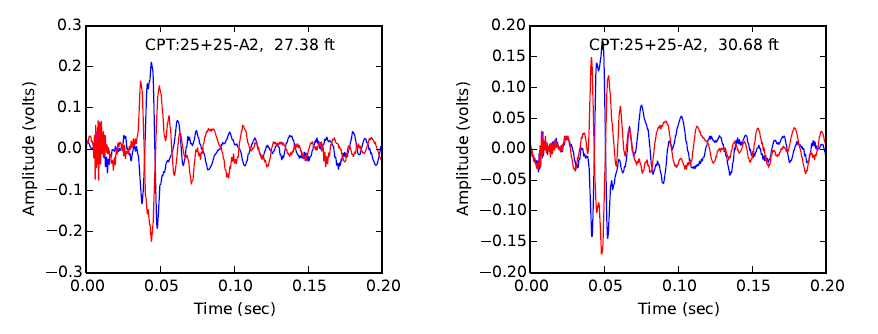 Downhole Data
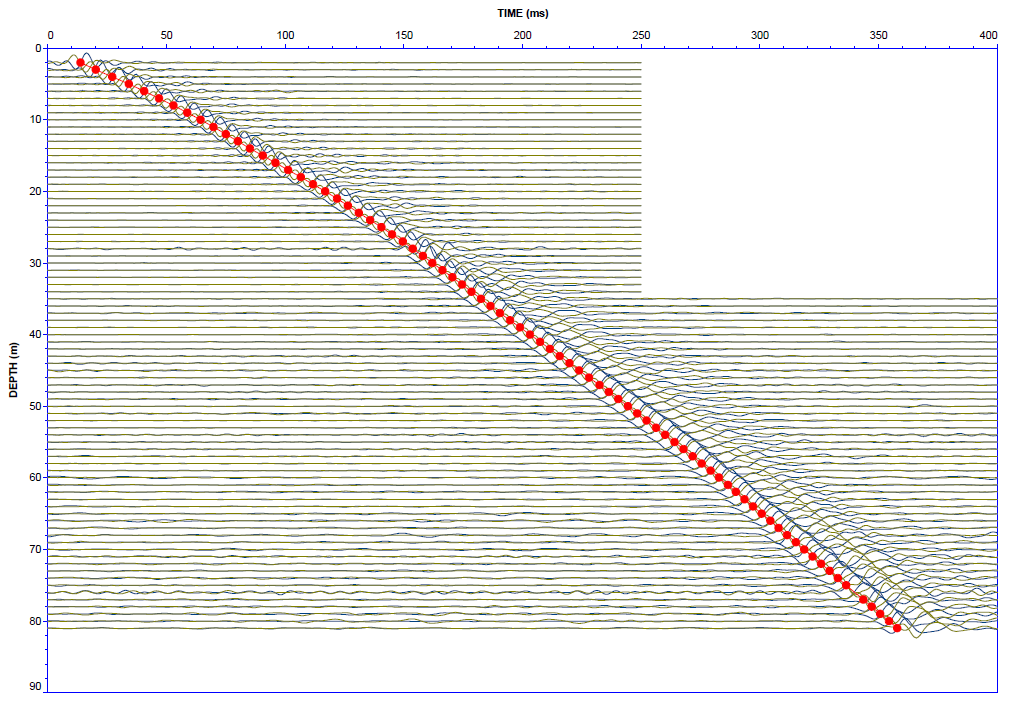 Source: ConeTec
Downhole Data
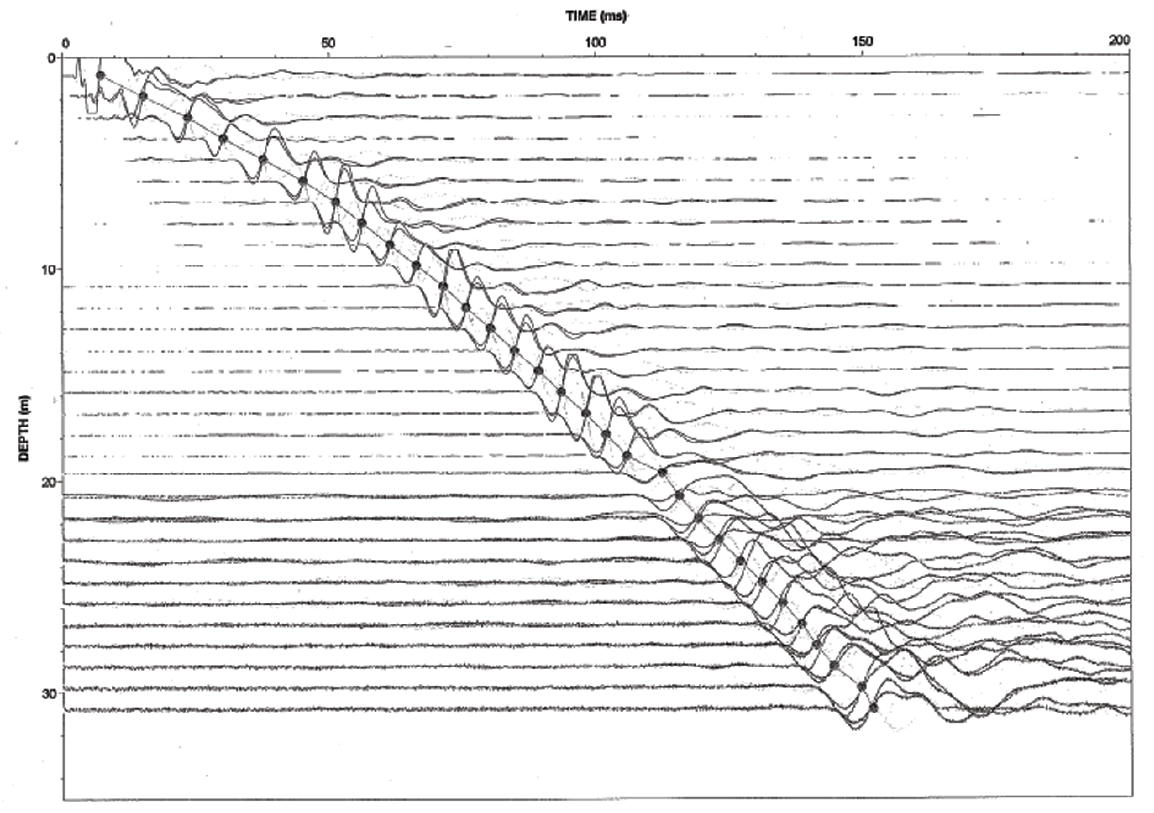 Downhole Data
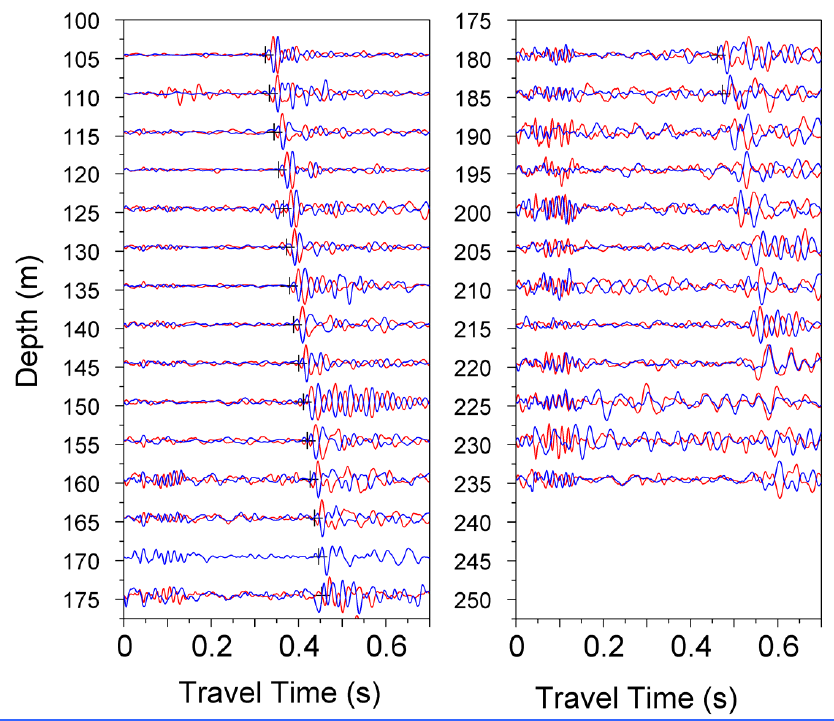 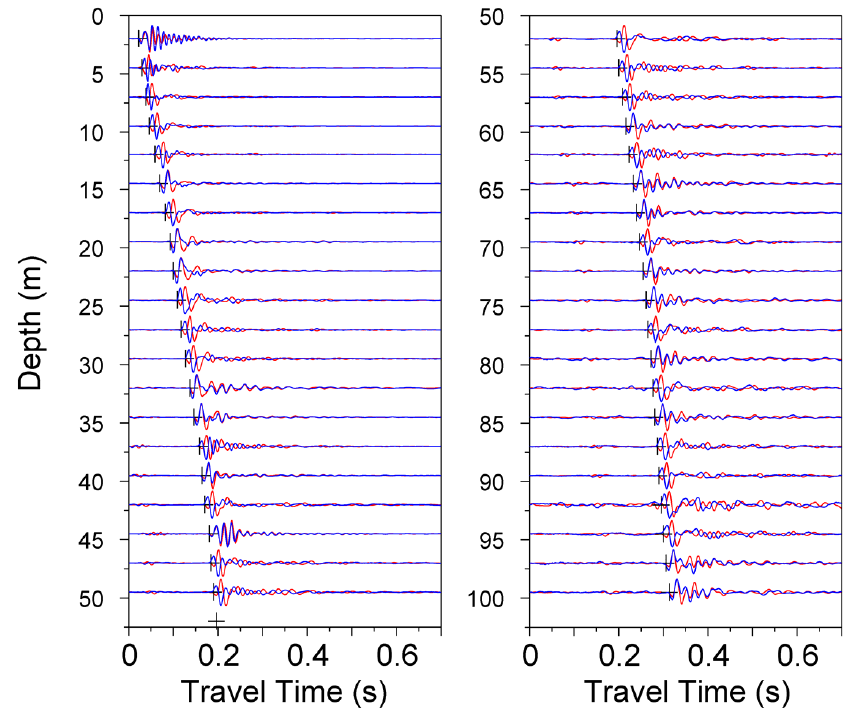 Downhole Data
The contractor should always provide time history plots as part of their report as a QA/QC measure.
Downhole Data
Downhole Data
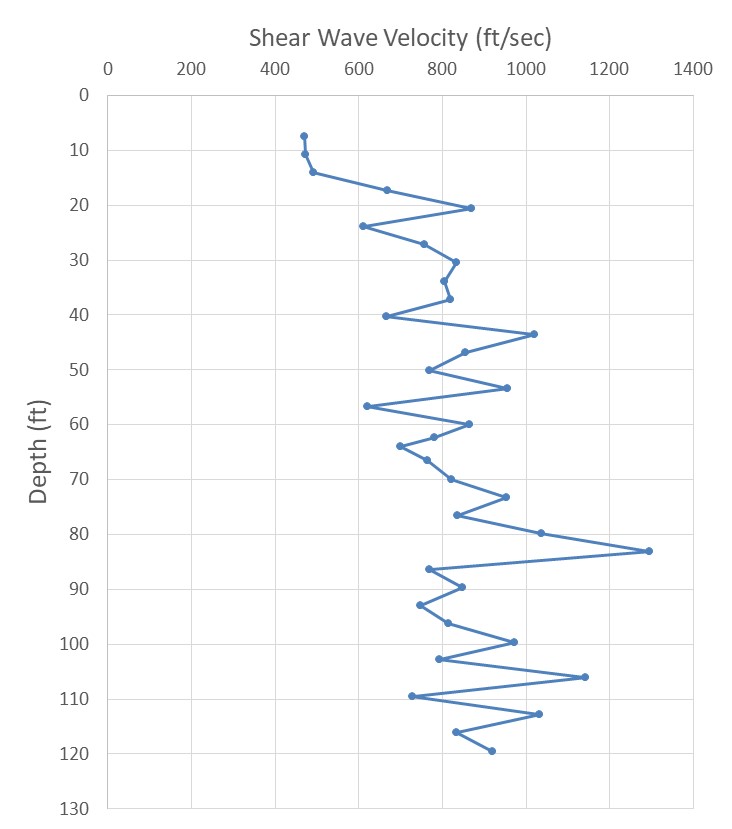 Downhole Data
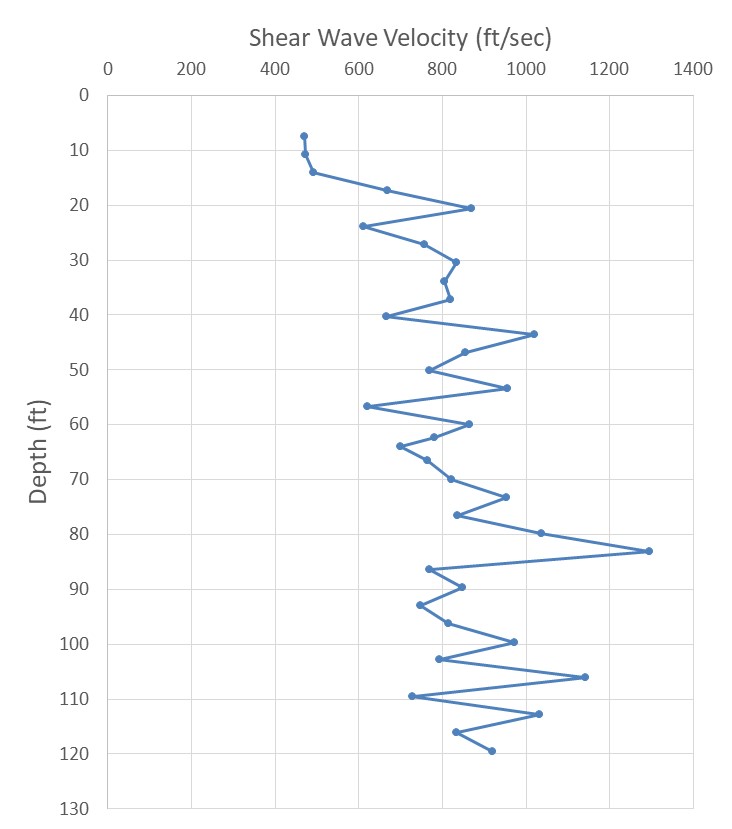 Downhole Data
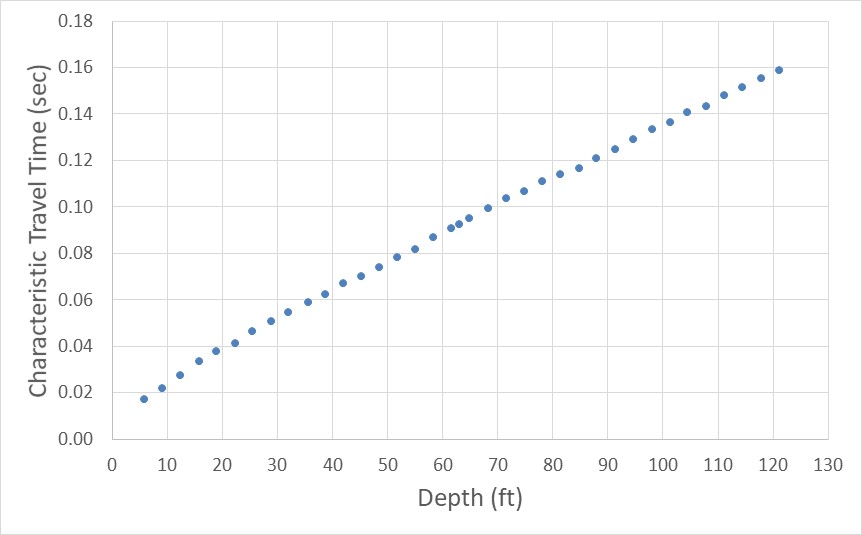 0.066 sec
52.6 ft
Continuous Downhole
Courtesy of Paul Mayne
Downhole Method
Strengths
Simple concept and calculations
Readily implemented via the SCPTu
Limitations
Limited to depths of less than approximately 200 ft unless specialized equipment is used